Cranial nerves attachment:
The main features of inferior surface (base) of the brain are the presence of the cranial nerves attachment.
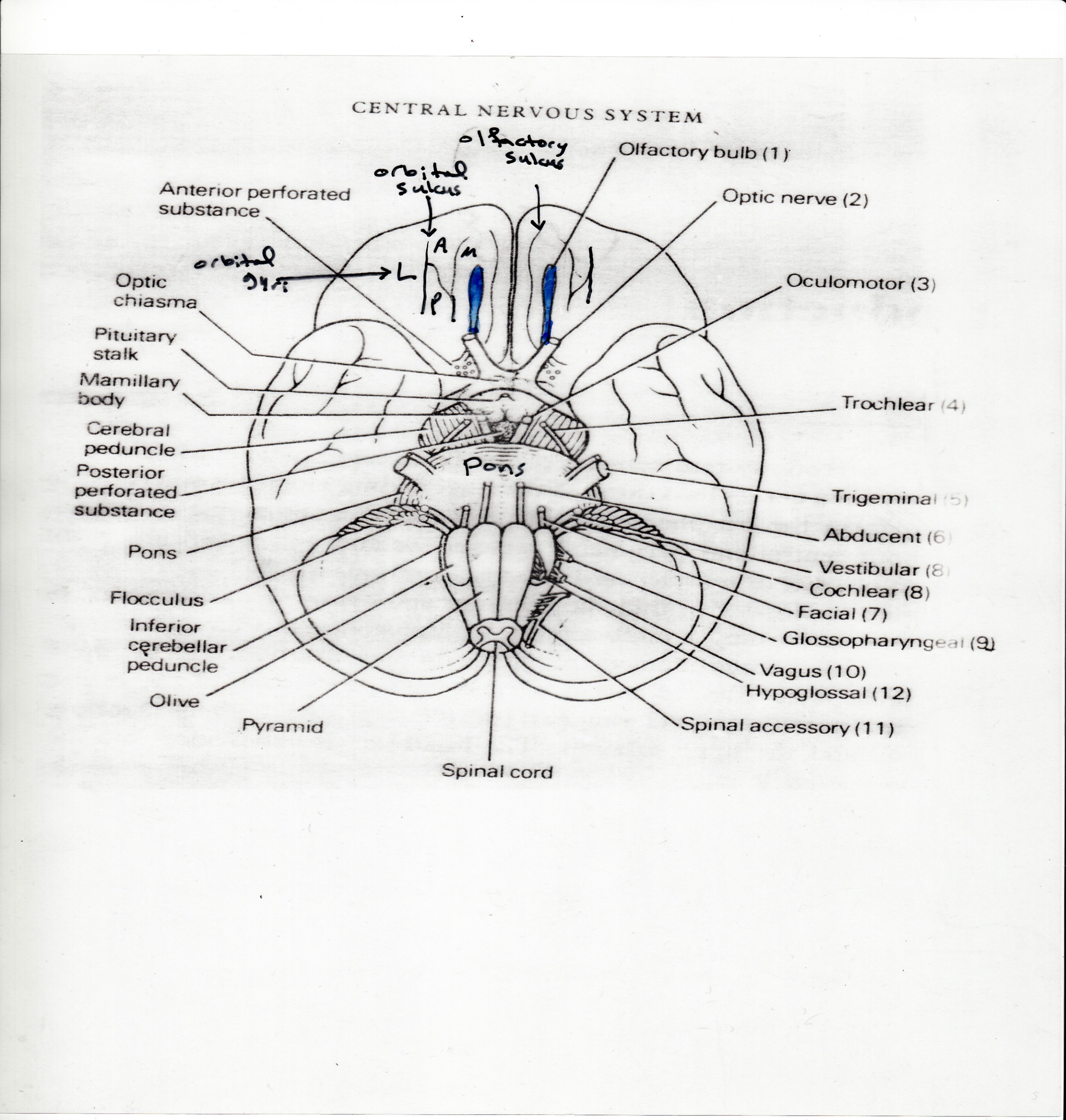 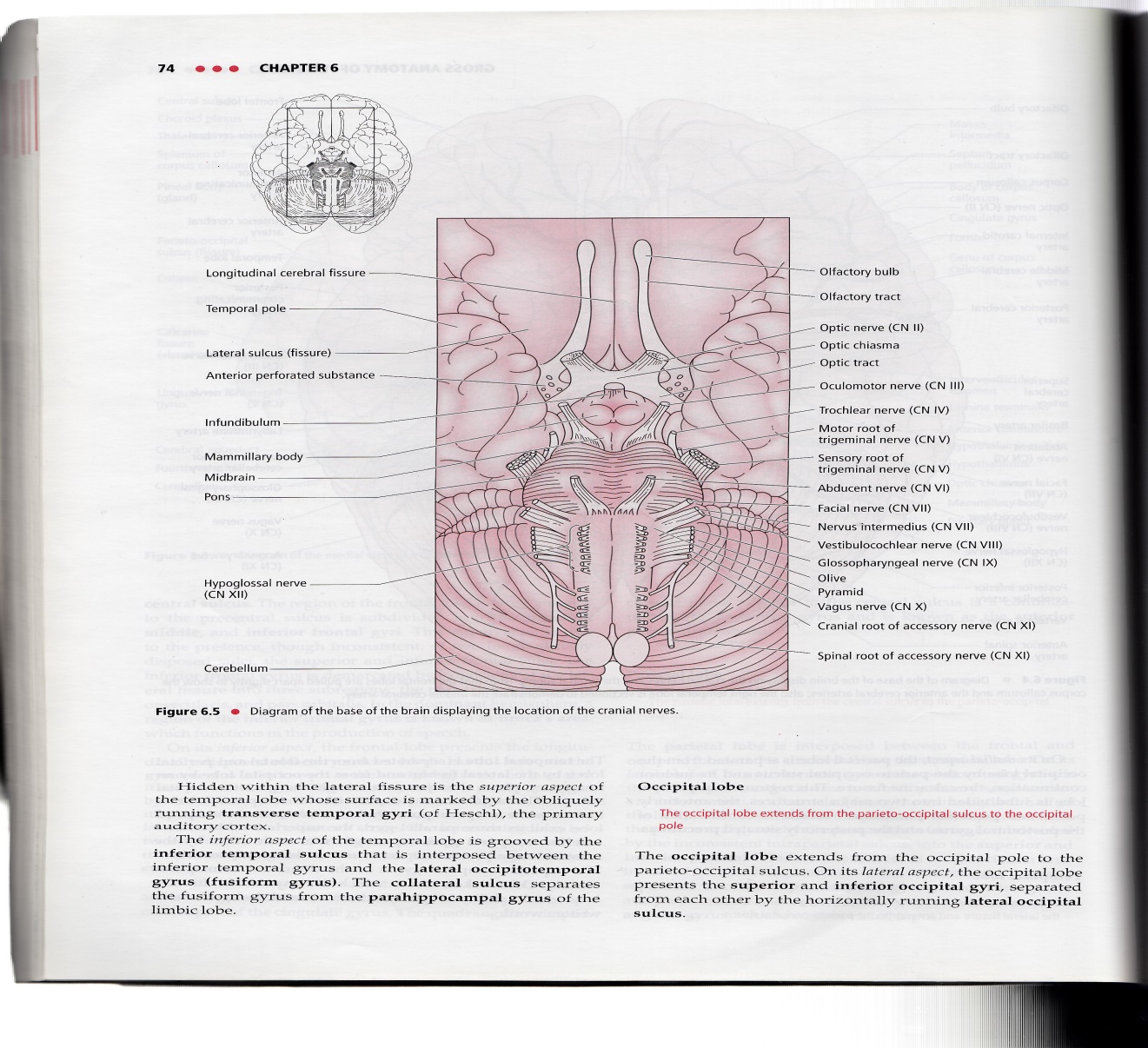 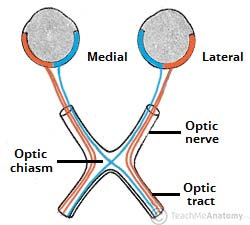 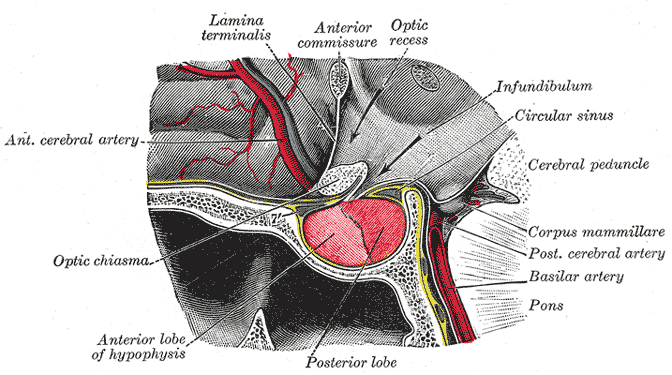 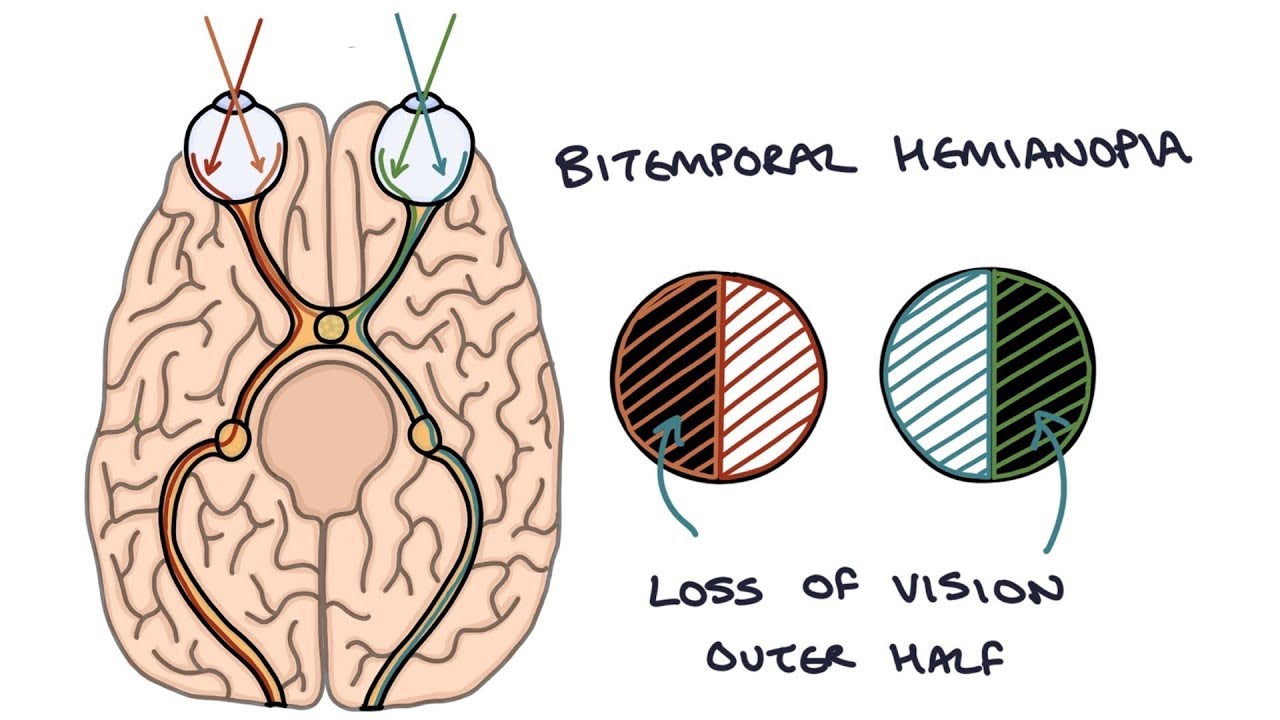 Cytoarchitecture of the cerebral cortex:
from superficial to deep layers: 
I -Molecular layer.  
            II-External granular layer.
           III-External pyramidal layer.
           IV-Internal granular layer.
            V-Internal pyramidal layer.
           VI-Multiform layer.
Depending on the cytohistological features, Broadman in 1909 had made cytoarchitectural map of the cerebral cortex which are called Broadman areas and they are (47) areas.